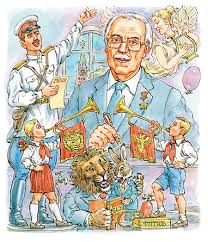 СергейВладимировичмихалков
Презентация для детей и родителей
Старшая группа 12а
Авторы: Крутенок Д.А., Ячник С.А.
2020
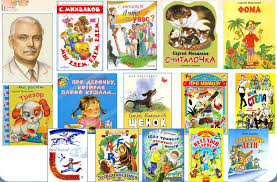 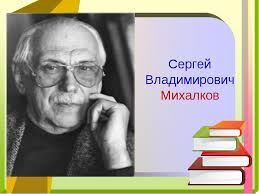 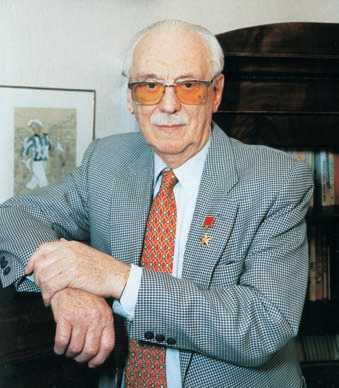 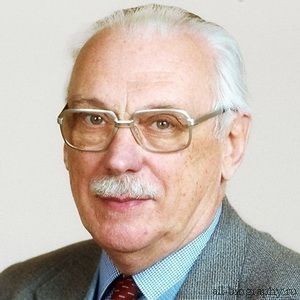 Сергей Владимирович Михалков (1913 – 2009) – писатель, поэт, драматург, председатель Союза писателей России, автор гимнов СССР и России, политический деятель.
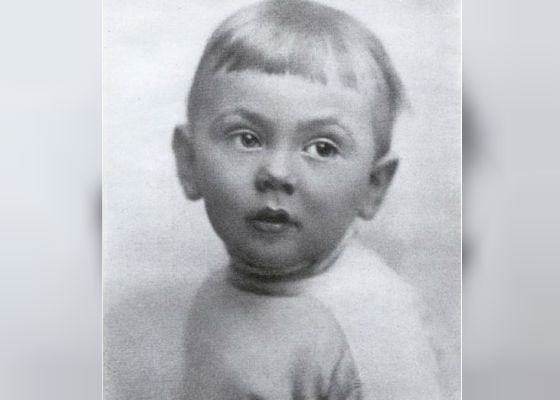 Детство
Сергей Михалков родился 13 марта 1913 года в Москве. Его семья имела дворянские корни. Кроме Сергея в семье воспитывались еще два мальчика: Михаил, Александр. Писать стихи Сергей начал еще в детстве. А его раннее творчество было высоко оценено поэтом А. Безыменским. Затем Сергей вместе с родителями переселился в Ставропольский край. Именно там, в 1928 году впервые было опубликовано стихотворение Сергея Михалкова.
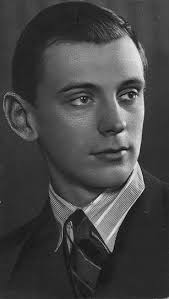 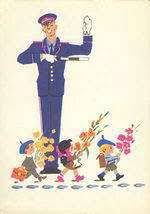 Начало карьеры
Окончив школу, юный поэт возвратился в столицу. Он работал в нескольких местах до тех пор, пока, наконец, не стал сотрудником газеты «Известия», пусть даже внештатным. В то время в биографии Сергея Михалкова его стихи печатались в самых известных газетах и журналах страны. Например, в «Огоньке», «Правде», «Комсомольской правде», «Известиях» и т.д. После печати поэмы «Дядя Степа» еще более прославился. В 1935 (год выхода поэмы) Михалков начинает учебу в Литературном институте. А уже в 1937 году он входит в «Союз писателей СССР». Буквально за несколько лет поэт Сергей Михалков стал известен по всей стране.
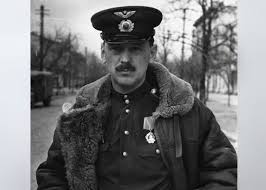 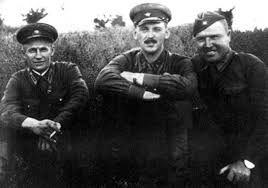 Военное время
Когда началась Великая Отечественная война, Сергей работал военным корреспондентом. Разработал сценарий фильма «Фронтовые подруги» (за который получил Государственную премию), «Бой под Соколом».
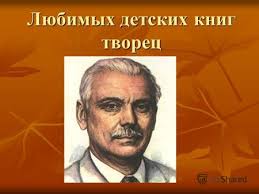 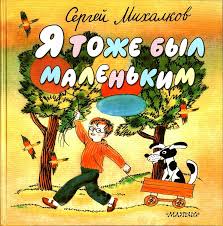 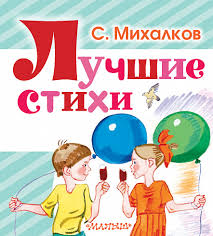 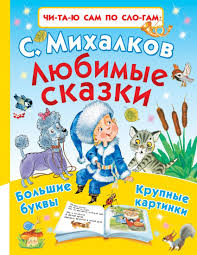 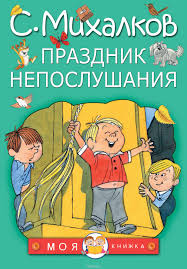 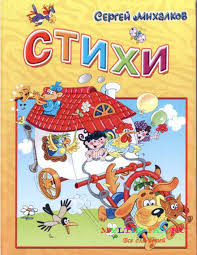 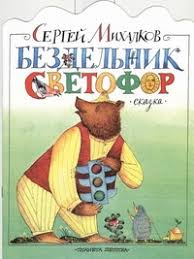 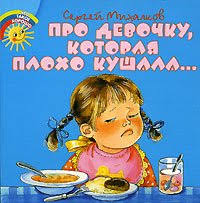 После окончания войны С.В. Михалков сменил направление творчества. 
Появились известные стихи для детей . Также он создавал детские пьесы, писал сценарии к мультфильмам. Тогда же Михалков работал над сценарием фильма, который стал очень известным, «Три плюс два» и фильма «Большое космическое путешествие».
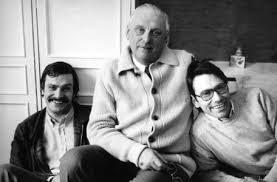 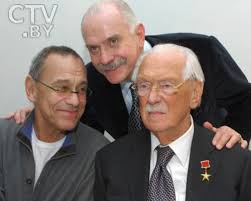 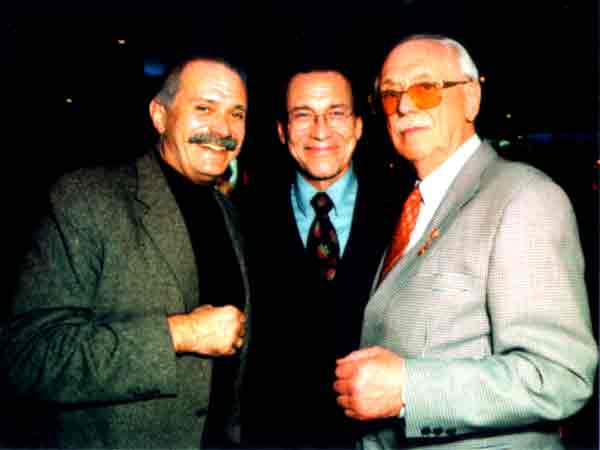 Сергей Владимирович Михалков – отец двух выдающихся кинорежиссёров нашей страны: Никиты Сергеевича Михалкова и Андрея Сергеевича Кончаловского.
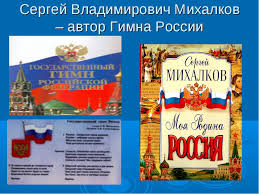 В 1944 году после решения правительства сменить гимн, Михалков стал одним из авторов текста новой версии. Вторая редакция текста гимна вышла из-под пера Михалкова в 1977. Третья – в 2000.
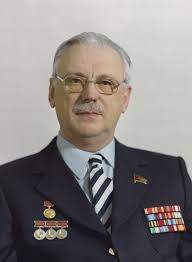 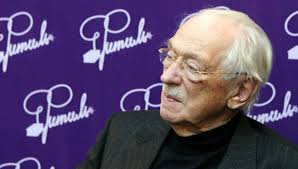 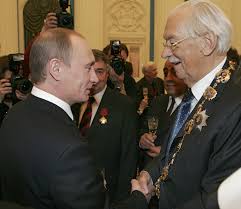 В 1939 году С.В. Михалков удостоин высшей награды СССР – ордена Ленина.
В 1962 по его инициативе (был одним из авторов и организаторов) начал выходить киножурнал «Фитиль».
 Произведения Сергея Михалкова настолько популярны, что к 2008 году по общим подсчетам их тираж составил 300 млн. 
В 2008 году С.В. Михалков за выдающиеся литературные заслуги был награжден орденом Святого апостола Андрея Первозванного
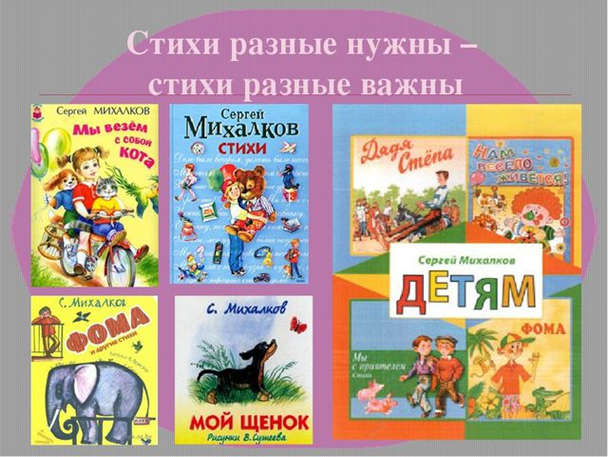 КОТЯТА СЧИТАЛОЧКА
Вы послушайте, ребята,
Я хочу вам рассказать:
Родились у нас котята —
Их по счету ровно пять.

Мы решали, мы гадали:
Как же нам котят назвать?
Наконец мы их назвали:
РАЗ, ДВА, ТРИ, ЧЕТЫРЕ, ПЯТЬ.

РАЗ — котенок самый белый,
ДВА — котенок самый смелый,
ТРИ — котенок самый умный,
А ЧЕТЫРЕ — самый шумный.
ПЯТЬ похож на ТРИ и ДВА —
Те же хвост и голова,
То же пятнышко на спинке,
Так же спит весь день в корзинке.

Хороши у нас котята —
РАЗ, ДВА, ТРИ, ЧЕТЫРЕ, ПЯТЬ!
Заходите к нам, ребята,
Посмотреть и посчитать.
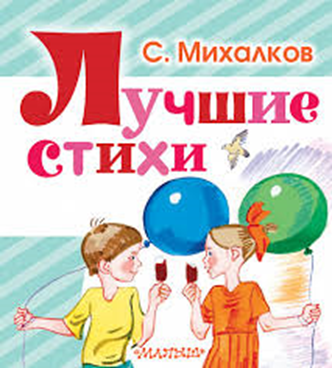 Сашина каша
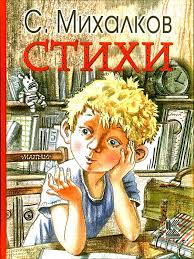 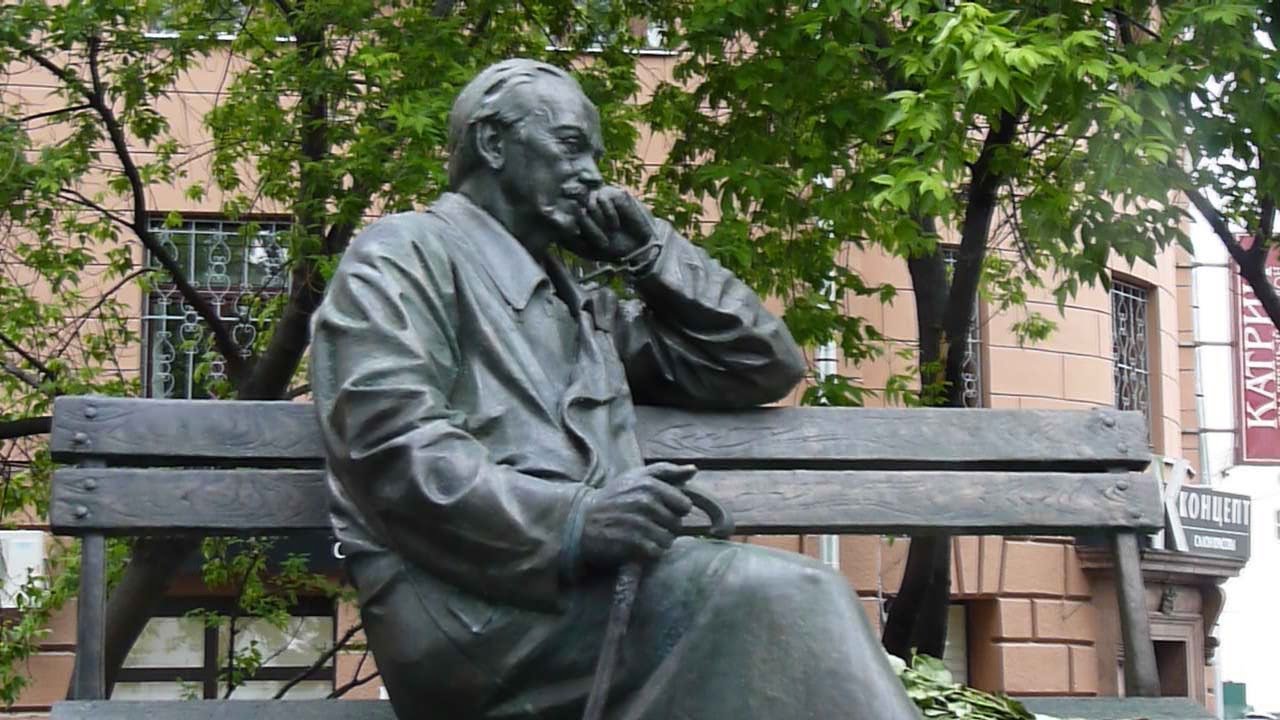